Preserving hospital margins through effective contract dispute resolution management
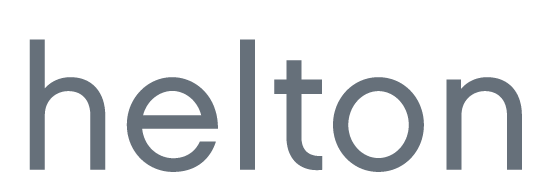 Law Group, representing the business of healthcare
Case Study: 
Large Renown Acute Care System
helton
2
Colliding Issues
Discharged Not Final Billed (DNFB) - building a “Cash Dam”
Unbilled A/R Increases; Crippled Cash Flow
93 Million and Climbing / $88 Million over 5 Days
Significant A/R outsourced – lack of controls and ownership
helton
3
Stop the Belt Please!!
helton
4
The Goal
To create an uninterrupted workflow and bill defect-free accounts to the payers. Payers pay less patient liability and, if all goes well, the account goes to zero.
Simple… Right???
helton
5
DMAIC Model
Deploy the DMAIC model to strike at the root cause analysis.
Define
Measure
Analyze
Improve
Control
helton
6
Meeting Cash Goal, however the Inventory is Aging Out
Define
Lack of inventory control
No accountability
Silos 
Throwing the accounts “over the fence”
Multiple touches but no resolution
helton
7
Measure
Net to 90                      78.4%
Accounts discharged in the prior three months are measured in the current period’s Net to 90 because the end of the current period represents the end of the 90-day window (from the discharge date) by which receivables should be collected. Our goal is to have at least 90% or better of overall receivables collected in the 90-day window. We adjust the individual payer goals up or down based on the nature of the payer.
helton
8
Top Root Causes
Analyze
Clinical Documentation Integrity (CDI)
Health Information Management (HIM)
Coding
Lack of Leadership & Stability
No CDI Leadership
Separate Management for HIM and Coding
Lack of Department Integration & Physician Alignment
Inadequate Documentation for Coding
Unenforced Suspension 
Process
Ineffective Tools
Management, Reporting, & Work Distribution
Record & Query Response Delays
Multiple Queries/Texts/Calls
Focus on CC/MCCs Only
Need to Improve Documentation
No Reconciliation for Deficient Records
Unqualified & Un-credentialed Coders
Lack of Attention to DNFB
Inventory Aging
Inventory Aging
Unaligned Leaders – Lack of Ownership for Rules
Considerable A/R Outsourcing
No Ownership or Insight
Poor Charge Capture Leads to Delays & Rebills
Ineffective Tools
Hoarded Inventory
Unintuitive Work-lists
Authorizations
Payer Medical Policy Denials
Add Unauthorized Services
No Auth. = No Service
Case Management
Continued Stays
Level of Care Disputes
Poor Process
Ineffective Appeals
No Dispute Escalation
Lack of Training
No Use of Resources: DMHC & AB1455
Centralized Scheduling
Ensures Proper Documentation
Poor Collaboration Between HIM, Coding, & CDI
PFS Inventory Management
Enterprise Breakdown
helton
9
Analyze
Results: Enterprise Breakdown
Need for centralized scheduling to ensure all proper documentation is obtained and validated
No authorization


Department leaders did not secure proper orders or documentation
No Authorization = No Service Initiative
helton
10
Results: PFS Inventory
                                       Management
Analyze
No Ownership of Inventory
Inability to Liquidate Inventory
Lack of Insight of Overall performance Metric, Accounts Continued to Age
Ineffective appeals   
Inventory not disbursed or hoarded inventory
Lack of training
Lack of POS cash focus
Please Pay
helton
11
Improve
Attack Root Causes
Operate differently – think differently
Created collaborative team centric process and outcome
Removed traditional barriers create a self-directed team model to drive best practice
Implemented automated tools to support Success
Heighten awareness of “OWN IT”
helton
12
Control
Implemented Embedded 
                      Work Efforts Exhaust Process
Improve operational efficiency by identifying underlying causes, resolve them and get the accounts receivable (A/R) paid.
Streamline processes to prevent rework and accelerate cash.
Manage costs effectively.
helton
13
Control
Results: Formalize Structured 
                      Back-End Escalation Processes
Strategic escalation based on age and contract requirements e.g. appeal requirements, denial types.
Contract enforcement to drive improved operational performance.
Recommend and assist in implementing defined processes and workflows to continually drive A/R priorities to liquidation.
helton
14
Control
Formalize Structured Back-End 
                      Escalation Processes, continued
Implement ongoing dispute escalation and pre-legal desk assignment.
Strategic escalation based on contract requirements, action-based escalation e.g. appeal exhausted and denial or underpayment reasons.
helton
15
Operational Flows and Consulting
Based on referred inventory and assessment, Helton will recommend changes to account flow to improve contract performance and drive best practices.
Drive system changes and status codes to enhance cash performance.
helton
16
Helton’s Team of Attorneys and Revenue Cycle Experts Can Transform and Drive Best-In-Class Outcomes
Evaluate claims to identify systematic and workflow issues to streamline and improve internal processes.
Impact future contract negotiation with Accounts Receivables outcomes and findings.
helton
17
A Winning Collaboration
California-based law firm, California Law, California solutions and California results.
Partnership with Helton will accelerate cash, feedback and develop playbook to streamline operations.
helton
18
Thank You…
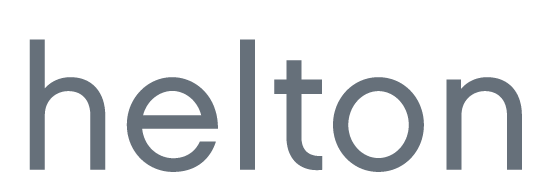 7711 Center Ave., Suite 350
Huntington Beach, CA 92647
(562) 901-4499
Law Group, representing the business of healthcare
helton
19